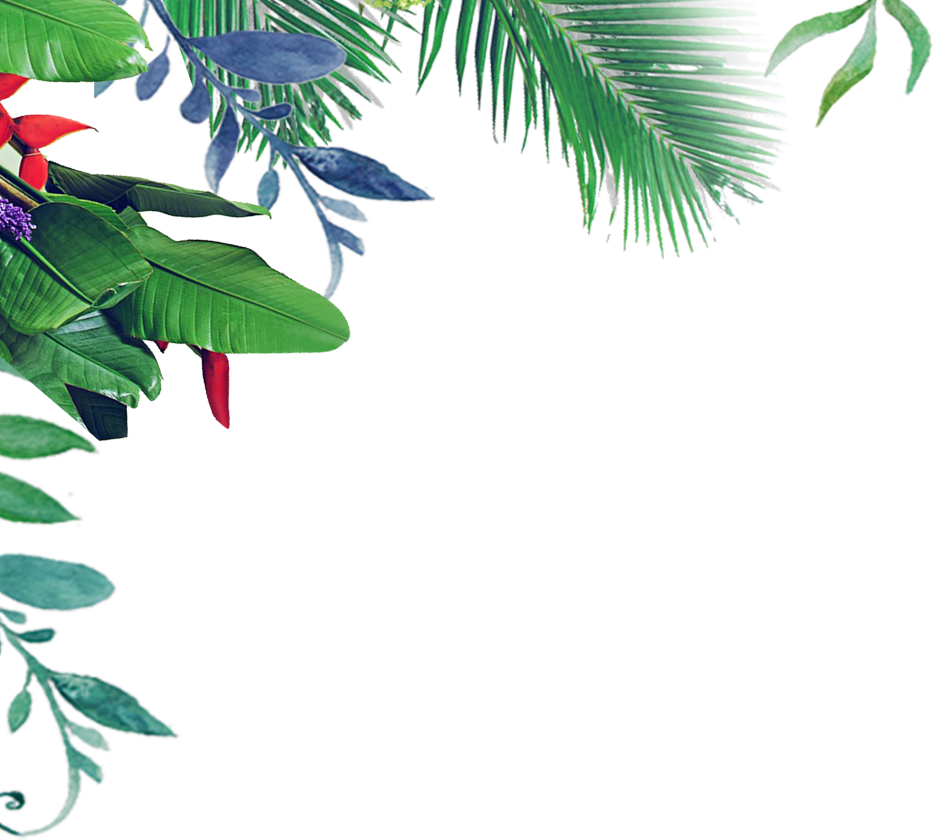 单击此处添加您的标题
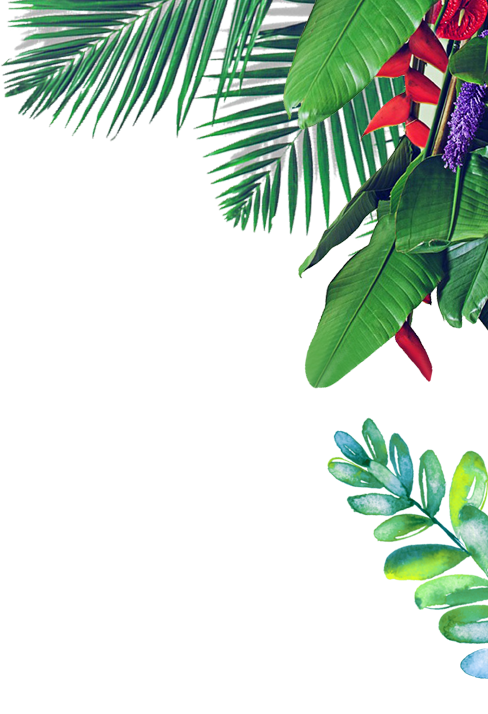 单击此处添加您的副标题
When a cigarette falls in love with a match,it is destined to be hurt.When a cigarette falls in love with a match,it is destined to be hurt.
01
工作完成情况
When a cigarette falls in love with a match.
02
年度工作概述
When a cigarette falls in love with a match.
目 录
Contents
03
成功项目展示
When a cigarette falls in love with a match.
04
经验总结与不足
When a cigarette falls in love with a match.
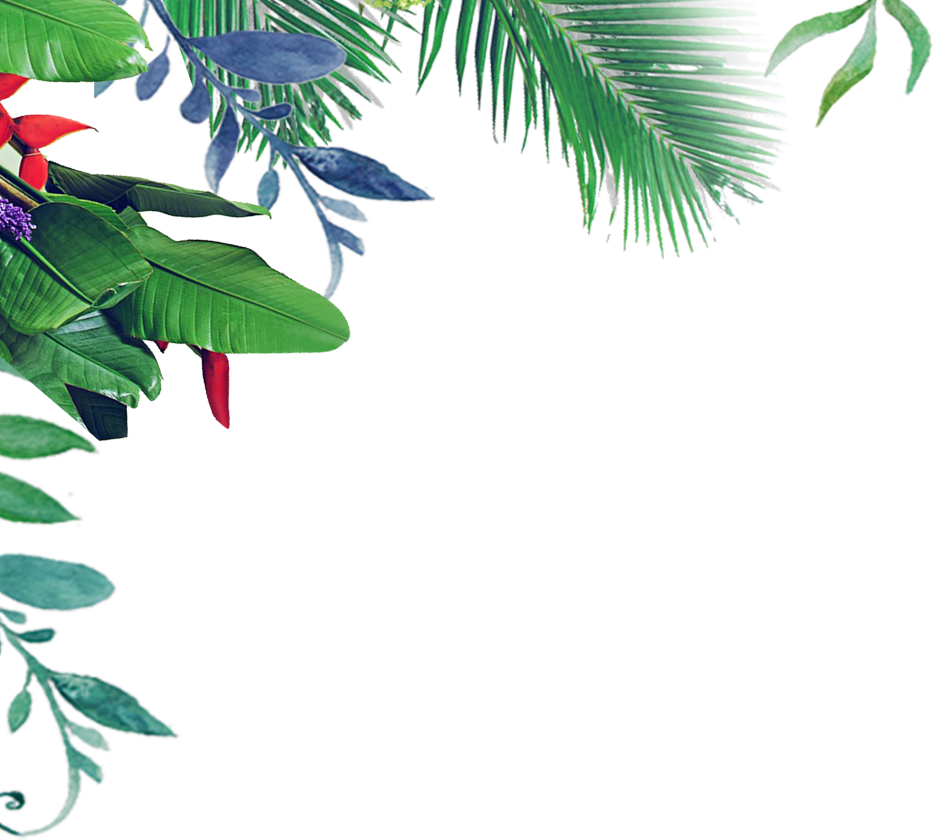 01
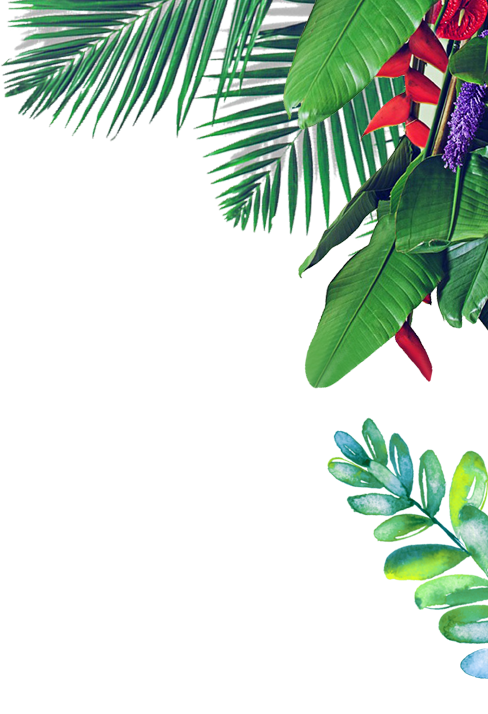 工 作 完 成 情 况
When a cigarette falls in love with a match,it is destined to be hurt.When a cigarette falls in love with a match,it is destined to be hurt.
单击此处输入标题文本
01
If they throw stones at you, don’t throw back, use them to build your own foundation instead.
单击此处输入标题
02
If they throw stones at you, don’t throw back, use them to build your own foundation instead.
单击此处输入标题
03
If they throw stones at you, don’t throw back, use them to build your own foundation instead.
单击此处输入标题
04
If they throw stones at you, don’t throw back, use them to build your own foundation instead.
单击此处输入标题
单击此处输入标题文本
单击此处输入标题
单击此处输入标题
If they throw stones at you, don’t throw back, use them to build your own foundation instead.
单击此处输入标题
If they throw stones at you, don’t throw back, use them to build your own foundation instead.
If they throw stones at you, don’t throw back, use them to build your own foundation instead.
单击此处输入标题
If they throw stones at you, don’t throw back, use them to build your own foundation instead.
单击此处输入标题文本
单击此处输入标题
单击此处输入标题
单击此处输入标题
If they throw stones at you, don’t throw back, use them to build your own foundation instead.
If they throw stones at you, don’t throw back, use them to build your own foundation instead.
If they throw stones at you, don’t throw back, use them to build your own foundation instead.
单击此处输入标题文本
单击此处输入标题
单击此处输入标题
If they throw stones at you, don’t throw back, use them to build your own foundation instead.
单击此处输入标题
If they throw stones at you, don’t throw back, use them to build your own foundation instead.
If they throw stones at you, don’t throw back, use them to build your own foundation instead.
If they throw stones at you, don’t throw back, use them to build your own foundation instead.If they throw stones at you, don’t throw back, use them to build your own foundation instead.
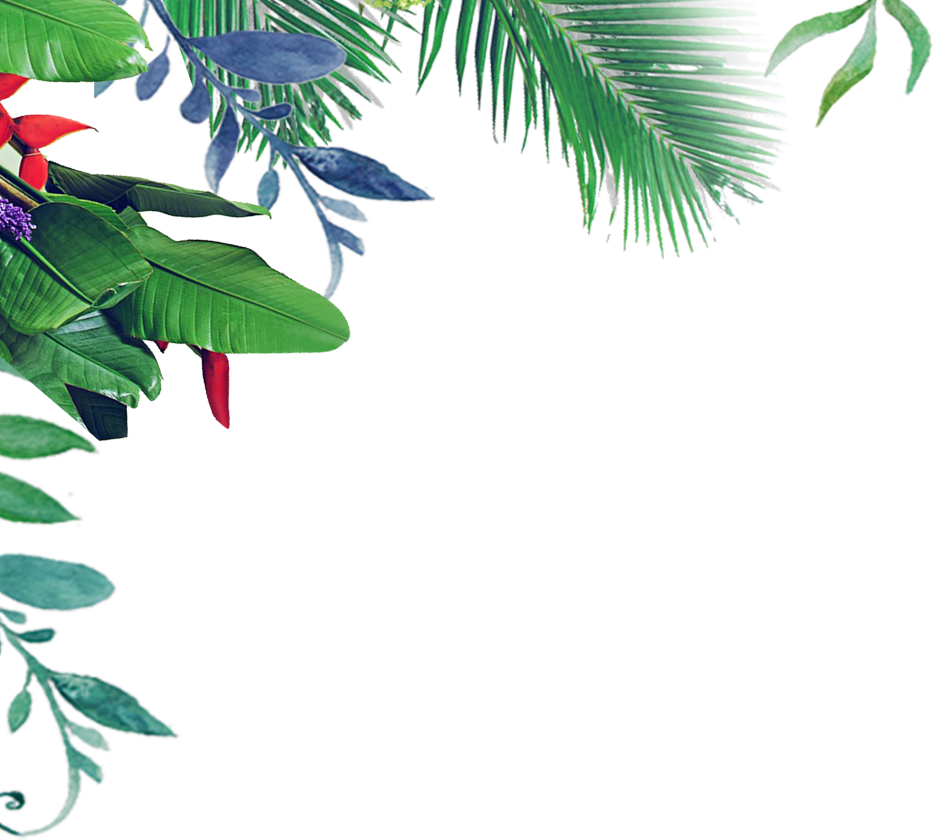 02
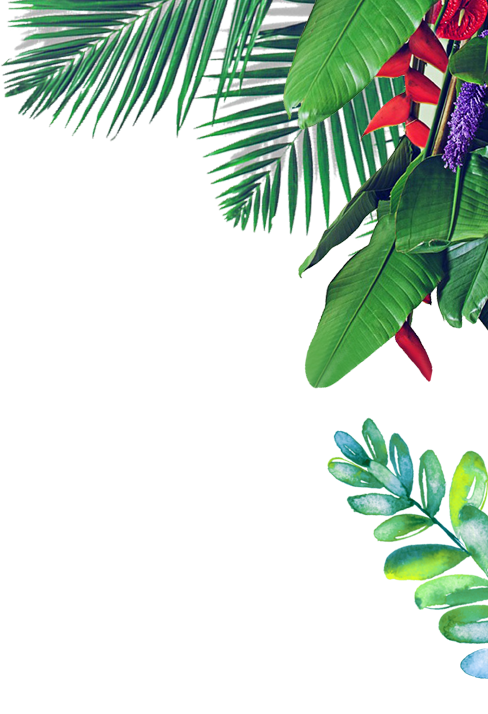 工 作 完 成 情 况
When a cigarette falls in love with a match,it is destined to be hurt.When a cigarette falls in love with a match,it is destined to be hurt.
单击此处输入标题文本
输入标题
单击此处输入标题文本
If they throw stones at you, don’t throw back, use them to build your own foundation instead.
输入标题
单击此处输入标题文本
If they throw stones at you, don’t throw back, use them to build your own foundation instead.
输入标题
If they throw stones at you, don’t throw back, use them to build your own foundation instead.
单击此处输入标题文本
单击此处输入标题文本
单击此处输入标题
单击此处输入标题
单击此处输入标题
If they throw stones at you, don’t throw back, use them to build your own foundation instead.
If they throw stones at you, don’t throw back, use them to build your own foundation instead.
If they throw stones at you, don’t throw back, use them to build your own foundation instead.
单击此处输入标题文本
单击此处输入标题
If they throw stones at you, don’t throw back, use them to build your own foundation instead.
If they throw stones at you, don’t throw back, use them to build your own foundation instead.
单击此处输入标题
If they throw stones at you, don’t throw back, use them to build your own foundation instead.
If they throw stones at you, don’t throw back, use them to build your own foundation instead.
单击此处输入标题
If they throw stones at you, don’t throw back, use them to build your own foundation instead.
If they throw stones at you, don’t throw back, use them to build your own foundation instead.
单击此处输入标题
If they throw stones at you, don’t throw back, use them to build your own foundation instead.
If they throw stones at you, don’t throw back, use them to build your own foundation instead.
单击此处输入标题文本
单击此处输入标题
If they throw stones at you, don’t throw back, use them to build your own foundation instead.
单击此处输入标题
If they throw stones at you, don’t throw back, use them to build your own foundation instead.
单击此处输入标题
If they throw stones at you, don’t throw back, use them to build your own foundation instead.
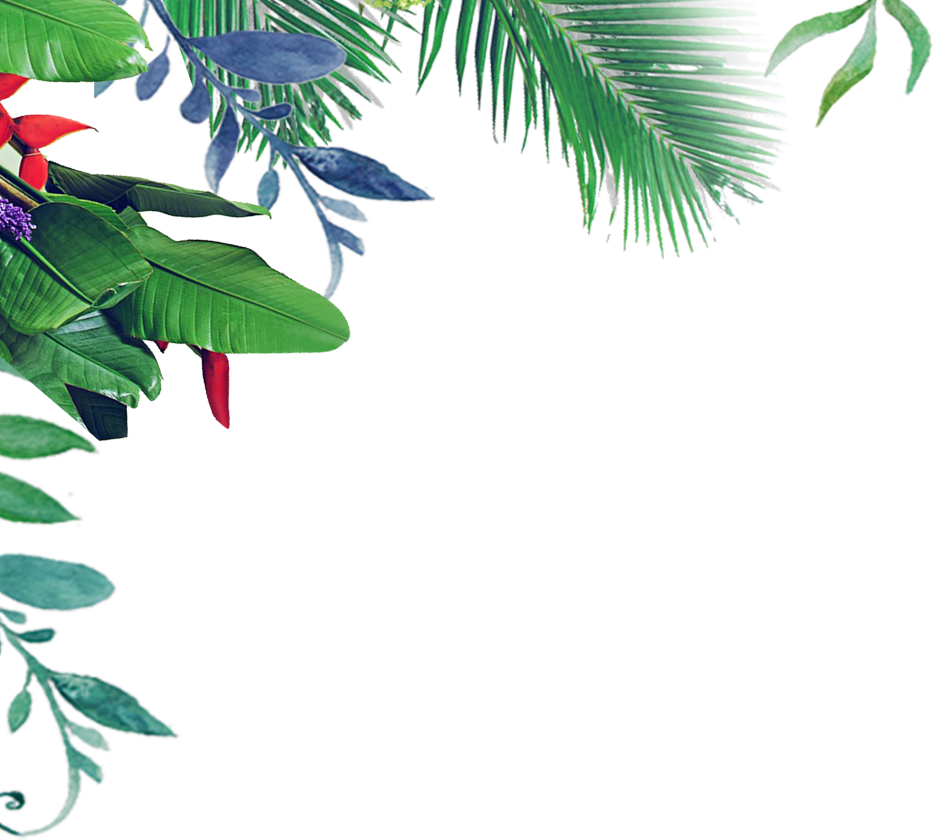 03
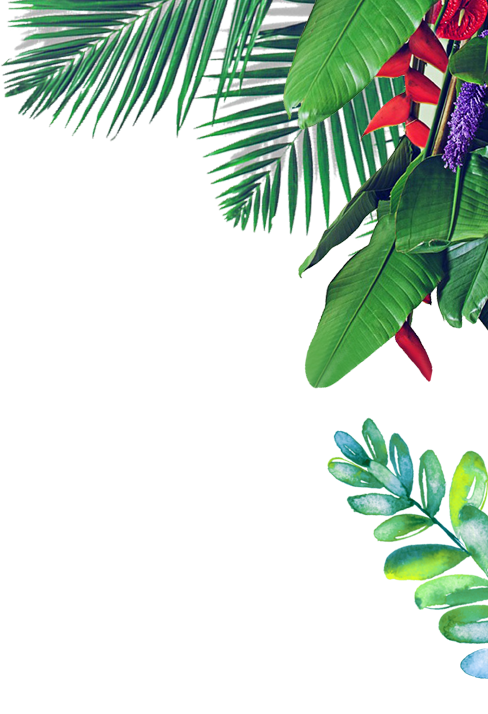 工 作 完 成 情 况
When a cigarette falls in love with a match,it is destined to be hurt.When a cigarette falls in love with a match,it is destined to be hurt.
单击此处输入标题文本
01
单击此处输入标题
03
单击此处输入标题
If they throw stones at you, don’t throw back, use them to build your own foundation instead.
If they throw stones at you, don’t throw back, use them to build your own foundation instead.
单击此处输入标题
单击此处输入标题
02
If they throw stones at you, don’t throw back, use them to build your own foundation instead.
04
If they throw stones at you, don’t throw back, use them to build your own foundation instead.
单击此处输入标题文本
单击此处输入标题
If they throw stones at you, don’t throw back, use them to build your own foundation instead.
单击此处输入标题
单击此处输入标题
If they throw stones at you, don’t throw back, use them to build your own foundation instead.
If they throw stones at you, don’t throw back, use them to build your own foundation instead.
单击此处输入标题文本
单击此处输入标题
单击此处输入标题
单击此处输入标题
单击此处输入标题
If they throw stones at you, don’t throw back, use them to build your own foundation instead.
If they throw stones at you, don’t throw back, use them to build your own foundation instead.
If they throw stones at you, don’t throw back, use them to build your own foundation instead.
If they throw stones at you, don’t throw back, use them to build your own foundation instead.
单击此处输入标题文本
单击此处输入标题
If they throw stones at you, don’t throw back, use them to build your own foundation instead.If they throw stones at you, don’t throw back, use them to build your own foundation instead.
单击此处输入标题
If they throw stones at you, don’t throw back, use them to build your own foundation instead.If they throw stones at you, don’t throw back, use them to build your own foundation instead.
DREAM
单击此处输入标题文本
If they throw stones at you, don’t throw back, use them to build your own foundation instead.
If they throw stones at you, don’t throw back, use them to build your own foundation instead.
If they throw stones at you, don’t throw back, use them to build your own foundation instead.
If they throw stones at you, don’t throw back, use them to build your own foundation instead.
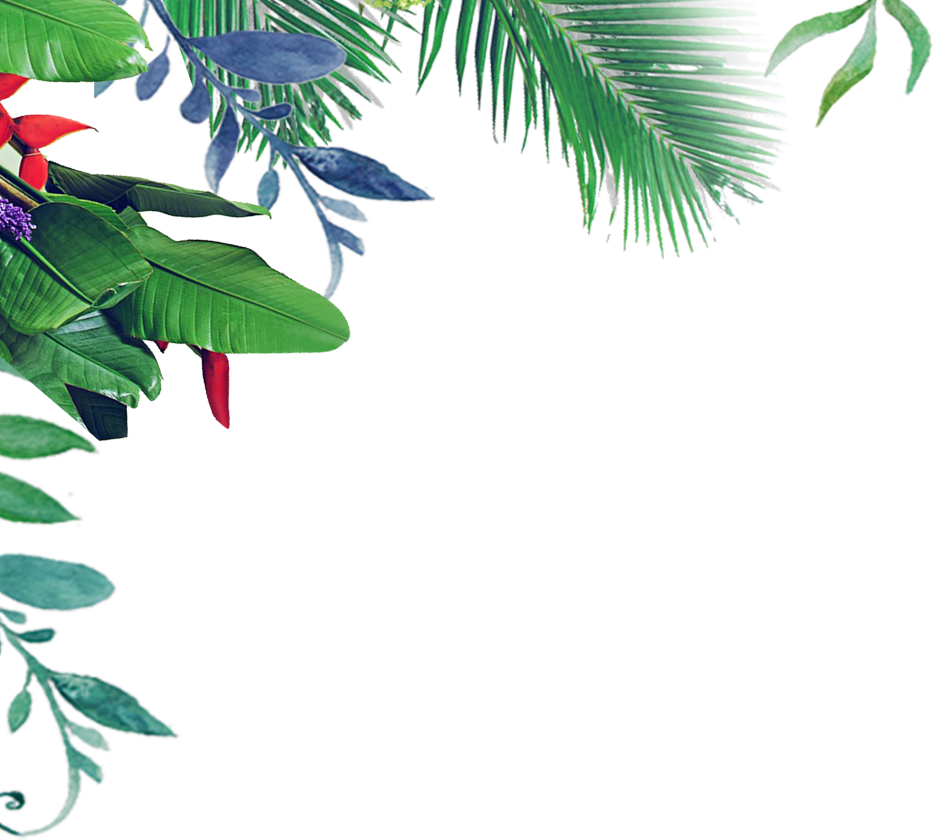 04
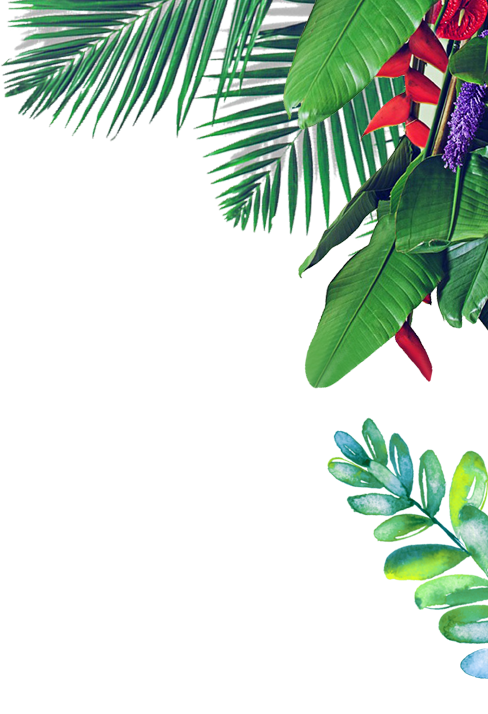 工 作 完 成 情 况
When a cigarette falls in love with a match,it is destined to be hurt.When a cigarette falls in love with a match,it is destined to be hurt.
单击此处输入标题文本
单击此处输入标题
单击此处输入标题
单击此处输入标题
单击此处输入标题
If they throw stones at you, don’t throw back, use them to build your own foundation instead.
If they throw stones at you, don’t throw back, use them to build your own foundation instead.
If they throw stones at you, don’t throw back, use them to build your own foundation instead.
If they throw stones at you, don’t throw back, use them to build your own foundation instead.
单击此处输入标题文本
单击此处输入标题
If they throw stones at you, don’t throw back, use them to build your own foundation instead.If they throw stones at you, don’t throw back, use them to build your own foundation instead.If they throw stones at you, don’t throw back, use them to build your own foundation instead.
If they throw stones at you, don’t throw back, use them to build your own foundation instead.
If they throw stones at you, don’t throw back, use them to build your own foundation instead.
If they throw stones at you, don’t throw back, use them to build your own foundation instead.
If they throw stones at you, don’t throw back, use them to build your own foundation instead.
If they throw stones at you, don’t throw back, use them to build your own foundation instead.
If they throw stones at you, don’t throw back, use them to build your own foundation instead.
单击此处输入标题文本
单击此处输入标题
单击此处输入标题
If they throw stones at you, don’t throw back, use them to build your own foundation instead.If they throw stones at you, don’t throw back, use them to build your own foundation instead.
If they throw stones at you, don’t throw back, use them to build your own foundation instead.If they throw stones at you, don’t throw back, use them to build your own foundation instead.
单击此处输入标题文本
C
B
D
A
E
单击此处输入标题
单击此处输入标题
单击此处
输入标题
单击此处输入标题
单击此处输入标题
单击此处输入标题文本
If they throw stones at you, don’t throw back, use them to build your own foundation instead.If they throw stones at you, don’t throw back, use them to build your own foundation instead.If they throw stones at you, don’t throw back, use them to build your own foundation instead.
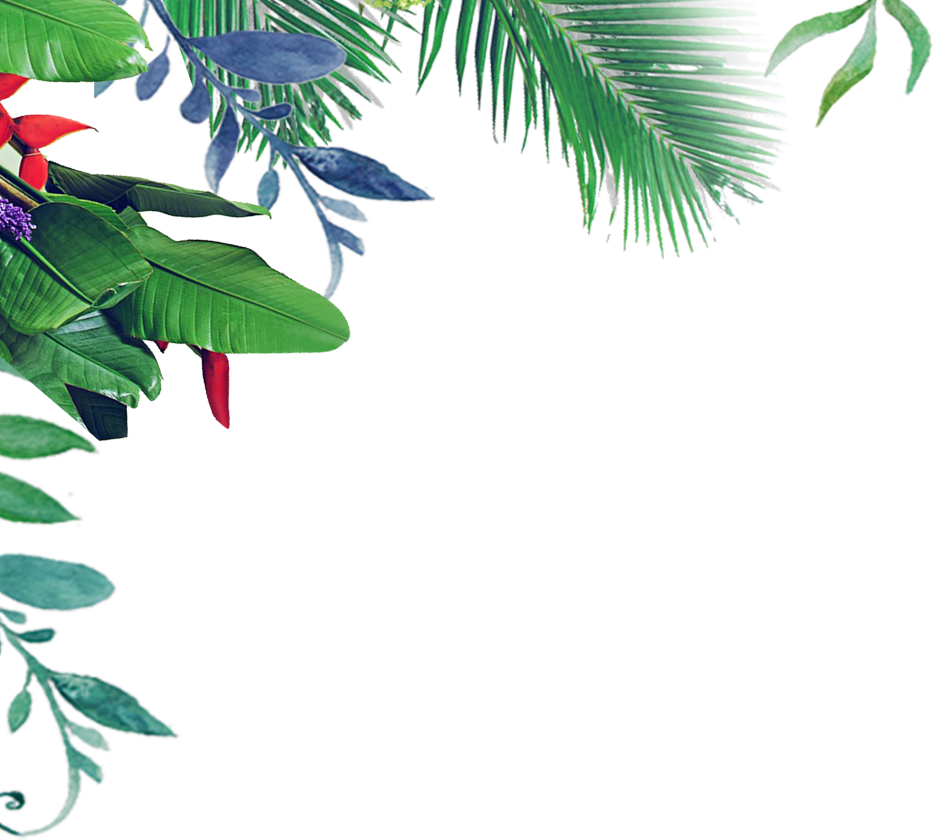 THANK YOU
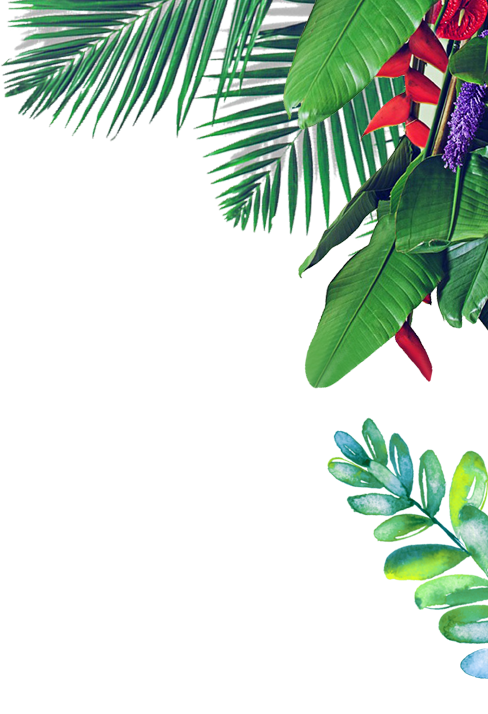 When a cigarette falls in love with a match,it is destined to be hurt.When a cigarette falls in love with a match,it is destined to be hurt.